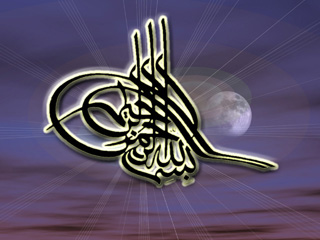 موضوع:
هـوش مصنـوعـی

استادمربوطه:


تهیه کننده:
تعریف و طبیعت هوش مصنوعی :
هنوز تعریف دقیقی که مورد قبول همهٔ دانشمندان این علم باشد برای هوش مصنوعی ارائه نشده‌است، و این امر، به هیچ وجه مایهٔ تعجّب نیست. چرا که مقولهٔ مادر و اساسی‌تر از آن، یعنی خود هوش هم هنوز بطور همه‌جانبه و فراگیر تن به تعریف نداده‌است. در واقع، می‌توان نسل‌هایی از دانشمندان را سراغ گرفت که تمام دوران زندگی خود را صرف مطالعه و تلاش در راه یافتن جوابی به این سؤال عمده نموده‌اند که:
هوش چیست؟
اکثر تعریف‌هایی که در این زمینه ارایه شده‌اند بر پایه یکی از ۴ باور زیر قرار می‌گیرند:

سیستم‌هایی که به طور منطقی فکر می‌کنند 
سیستم‌هایی که به طور منطقی عمل می‌کنند 
سیستم‌هایی که مانند انسان فکر می‌کنند 
سیستم‌هایی که مانند انسان عمل می‌کنند(مرجع۱)